Uso forestal
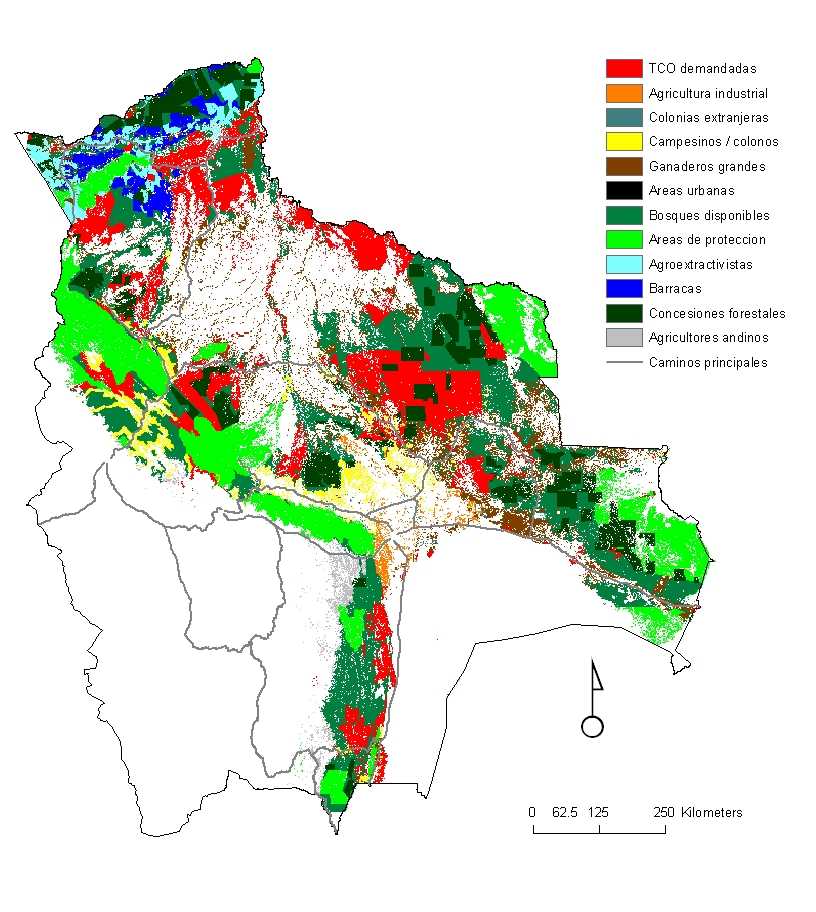 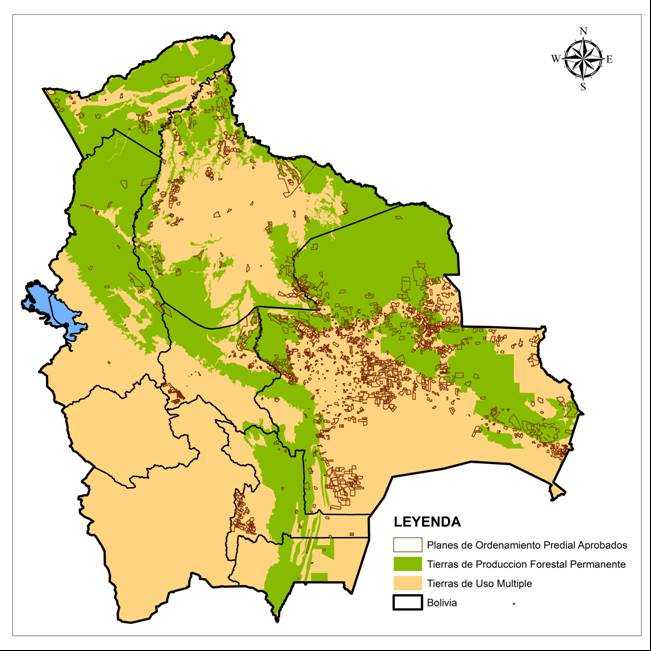 Fuente ABT, 2012
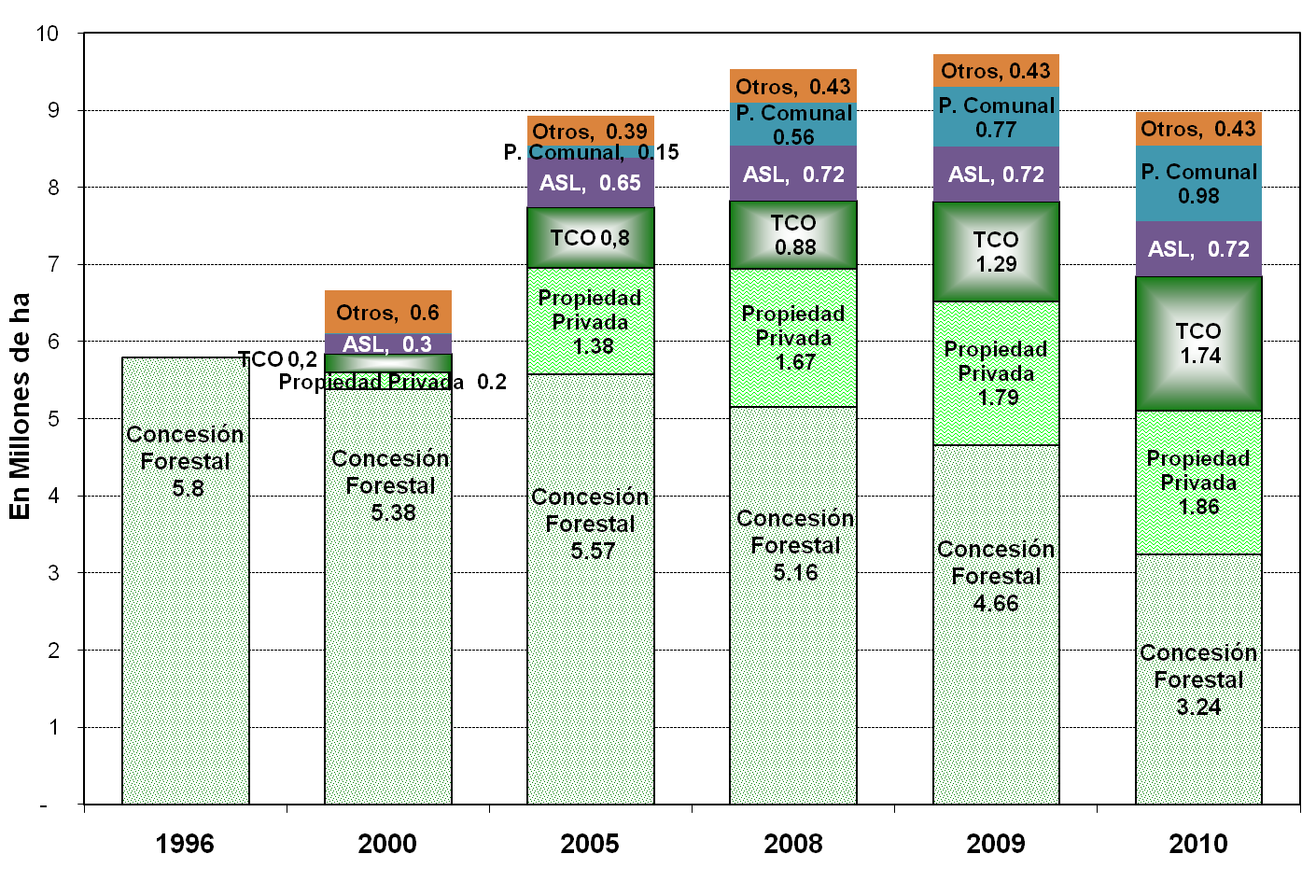 5%
11%
8%
19%
21%
36%
Fuente: CFB